Это должен 
знать каждый родитель
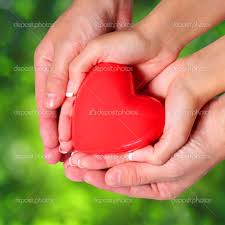 Суицид – преднамеренные действия человека в отношении самого себя, приводящие к гибели.

       Суицидальная попытка (парасуицид) – несмертельное умышленное самоповреждение, которое нацелено на достижение желаемых субьектом изменений за счет физических последствий.

       Суицидальное поведение – стремление человека покончить жизнь самоубийством.
КЛАССИФИКАЦИЯ суицидального поведения:
Прямое суицидальное поведение – суицидальные мысли, суицидальные попытки и завершенные суициды.

Непрямое суицидальное поведение – подросток бессознательно подвергает себя риску, опасному для жизни, не имея при этом желания умереть. (шрамирование, зацепинг, аутоагрессия)
обратите внимание  на причины, чаще всего провоцирующие суицидальное поведения подростков:
Конфликты в семье и распад семьи;
Жестокое обращение в семье; 
Крушение романтических отношений;
Семейные мифы: рассказ о родственниках совершивших самоубийство; если бы ни ты, то …; ты появился по глупости…     и т. д.
Игры в интернет-группах на самоубийство или различные проявления саморазрушающего поведения;
Употребление ПАВ (психо-активные вещества);
Самоубийство из подражания;
Депрессивное состояние;
Чувство безнадежности;
Тревожное состояние;
Трудности в усвоении учебной программы;
Суицидальные попытки и суицидальное поведение в прошлом;
Психическое заболевание и/или расстройство личности.
Признаки суицидального поведения:
Уход в себя;
Активная предварительная подготовка;
Капризность, привередливость;
Раздача (своих вещей) подарков окружающим;
Депрессия;
Агрессивность;
Нарушение аппетита, нарушения сна;
Психологическая травма;
Резкие (контрастные) перемены в поведении;
Угрозы.
Способы информирования о намерении суицида:
Прямое устное сообщение;
Косвенное устное сообщение;
Прямое невербальное информирование(частые , беспричинные слезы; нехарактерное поведение: замкнутость).
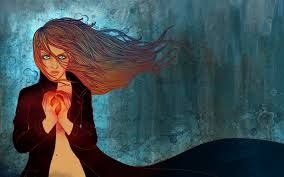 Поведенческие маркеры (СИГНАЛЫ) то, что является нехарактерным для обычного поведения этого подростка:
Склонность к неоправданно  рискованным поступкам.
Безразличное отношение к себе.
Пессимистическая оценка своего прошлого.
Пессимистическая  оценка своего нынешнего  состояния. 
Физические изменения в организме (повышенная болезненность, нарушения гигиены).
Тревога.
Страх.
Тоска.
Тоскливое (постоянное по поводу и без повода) выражение лица.
Капризность.
Скука.
Брюзжание.
Гипомимия (повышенная, часто неестественная мимика).
Амимия (отсутствие мимических реакций).
Тихий монотонный голос.
Ускоренная экспрессивная речь.
Общая двигательная заторможенность.
Двигательное возбуждение.
Активное взаимодействие с окружающими.
Словесные маркеры (высказывания ребенка):
Прямые или косвенные сообщения о суицидальных намерениях:
Шутки, иронические высказывания о желании умереть, о бессмысленности жизни;
Уверения в своей беспомощности и зависимости от других;
Прощание с окружающими; 
(Скоро всем вам без меня станет лучше, легче…)
Самообвинения;
Сообщение о конкретном плане суицида.
Степени суицидального риска:
1. Незначительный риск – есть суицидальные мысли без определенных планов;
2. Риск средней степени – есть суицидальные мысли, план без сроков реализации;
3. Высокий риск – есть мысли, разработан план, есть сроки реализации и средства для этого.
Что могут и должны увидеть родители:
В первую очередь:
 изменения настроения, питания, изменения сна;
изменения в отношении к своей внешности;
 самоизоляция; 
интерес к теме смерти (появление в доме литературы по этой теме, переписка в Интернете и т.п.);
нежелание и отказ посещать кружки, спортивные секции, школу (в том числе учащение прогулов);
серьезные изменения в состоянии здоровья (частые головные боли, обмороки, приступы, истерики, частые простуды, и др.).
Что могут увидеть педагоги:
Изменение внешнего вида; 
Самоизоляция в урочной и внеклассной деятельности;
Ухудшение работоспособности; 
Небрежное отношение к своим школьным принадлежностям (при том, что ранее было бережное отношение);
Частые прогулы (отсутствие на определенных уроках);
Резкие и необоснованные вспышки агрессии;
Рисунки на тему смерти на последних страницах тетрадей;
Тема одиночества, кризиса, утраты смысла в сочинениях на свободную тему или в размышлениях на уроках гуманитарного цикла и т.п.
Эти же темы в стихах, которые пишет самостоятельно или читает.
Что могут увидеть сверстники:
Самоизоляция (перестает общаться с теми с кем общался всегда и со всеми вообще); 
Резкие перепады настроения (несвойственные подростку ранее);
Повышенная агрессивность, аутоагрессия (в том числе в высказываниях); 
Изменения внешнего вида;
Интерес к теме смерти (способам самоубийства);
Уныние, изменение интересов…
Что происходит? И как это всё начинается???
Подростки по советам друг друга покупают приложение на смартфон, чтобы вступить в группы.
Вступают в группу, которая сначала является открытой, потом проходя по уровням постепенно переходит в закрытую группу.
В закрытых группах с участниками работают модераторы.
Каждые 48 часов каждый участник получает новое задание.
Чтобы подняться на уровень выше. участник должен предоставить фото свидетельство, селфи и т.д.
Родительский контроль (наименование программ)
Kaspersky Safe Kids

Eset Parental Control

SkyDNS
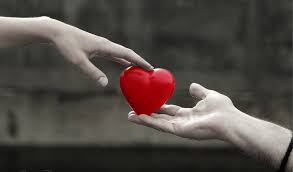 Подросток нуждается в особом типе взрослого человека, с которым он может общаться, который будет понимать его, даже когда подросток сам не понимает себя, который будет любить его и проявлять к нему терпимость, даже тогда, когда кажется, что его больше никто не любит…
Полезная информация
Детский телефон доверия, работающий под единым общероссийским номером (бесплатно, круглосуточно) 8-800-200-122